Bazy danych
Docker, Mysql, CRUD
Deployment
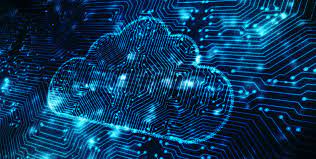 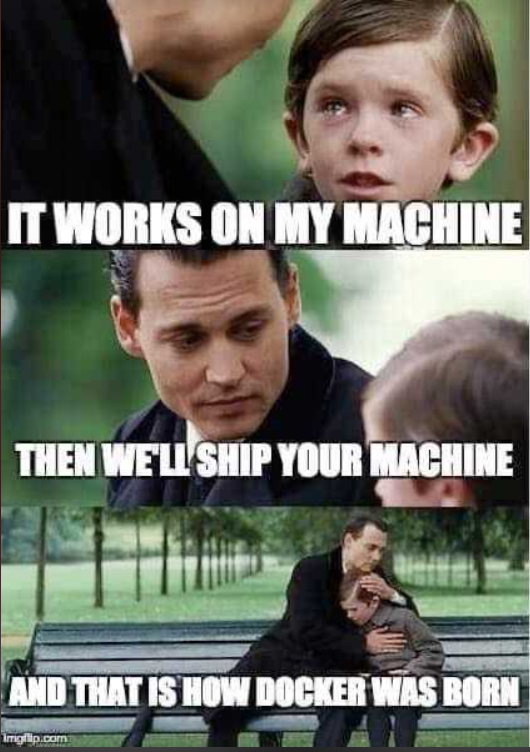 Co to jest docker
Lekkie środowisko do przenoszenia gotowych obrazów 
Można wykorzystać gotowy obraz (np. obraz z serwerem baz danych), lub utworzyć własny
Do działania dockera jest potrzebne środowisko linuxowe. Od win 10 można używać WSL z wirtualizatorem systemu (np. hyper V)
Docker a VM
DDL
Operacje na tabelach
Constraints
Ćwiczenie